Status of Level-1 Bitwise Simulation
A. Somov,  Jefferson Lab
October 15, 2013
Overview
Detailed   simulation of the trigger hardware 
            - use to calibrate hardware parameters
            - verify  trigger types 
            - realistic simulation of the trigger algorithm

 Provides input to the hardware debugging tools (Test Vector)
Simulation framework development
  Convert Geant  hit energies/times into signal waveforms
       - convert detector modules into crate/slot/channel (translation table)
  Waveform digitization
  Add noise, baseline fluctuations. 
  Save signal waveforms in the format accepted by the Test Vector 
  Simulates CTP/SSP/GTP response (pulse shapes)
Bitwise simulation: b1 decays
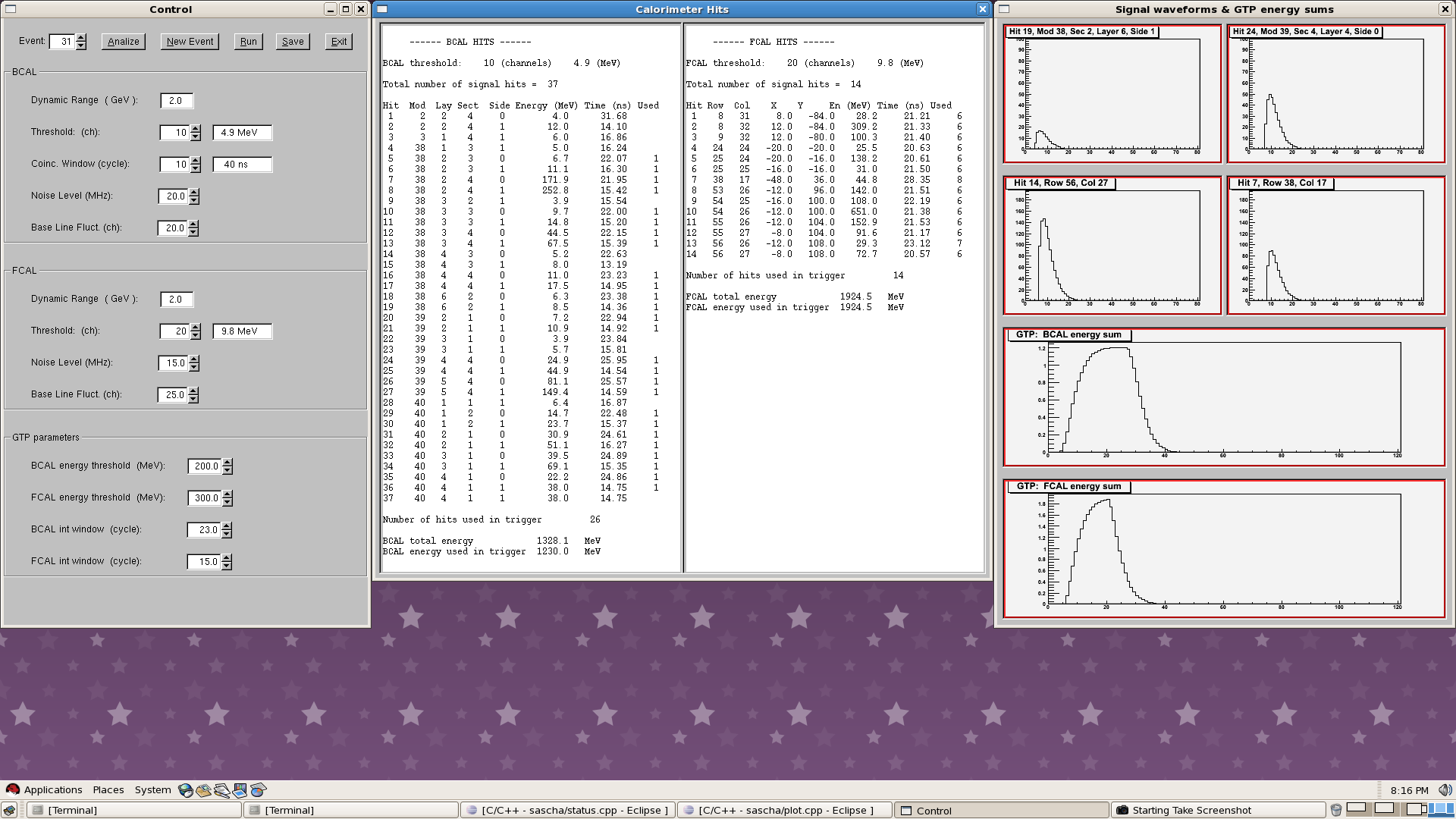 Bitwise simulation: b1 decays
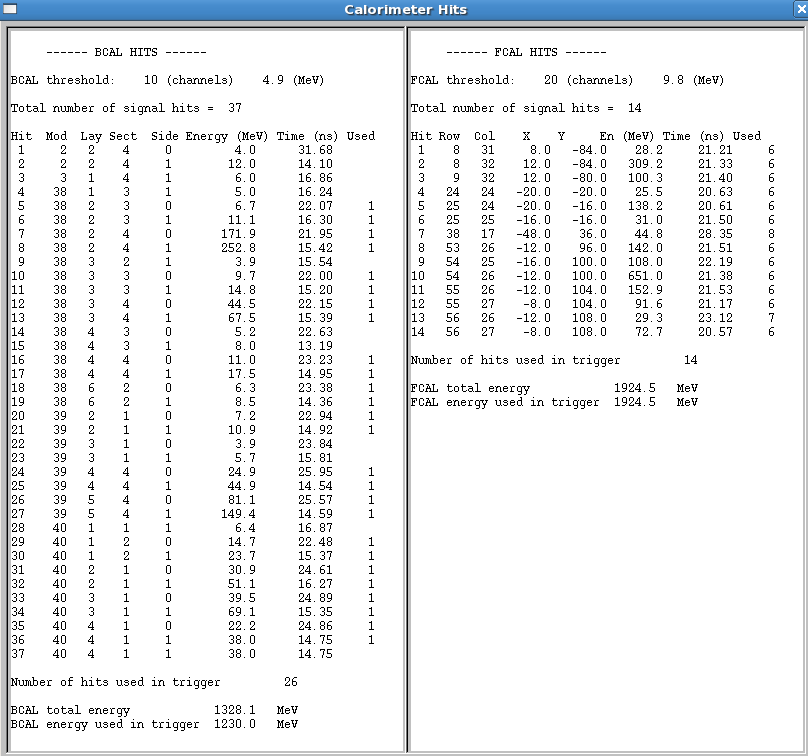 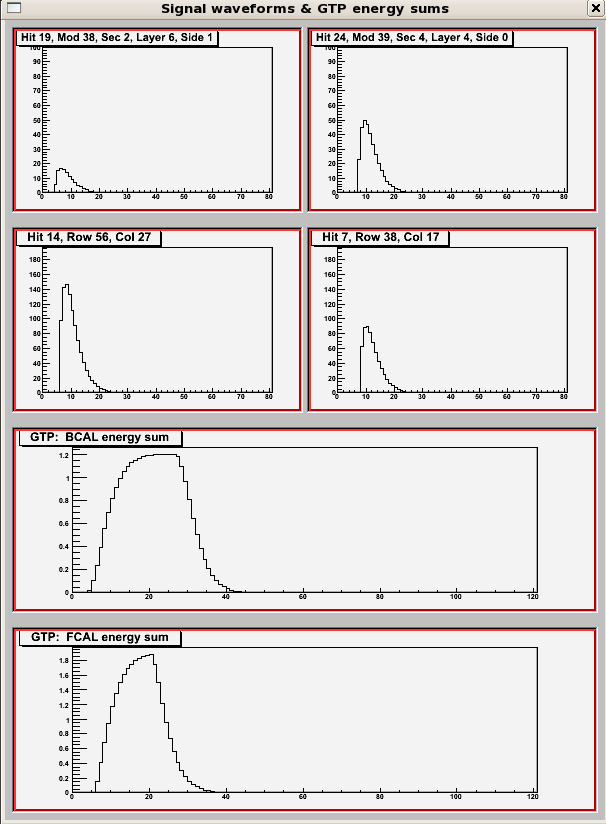 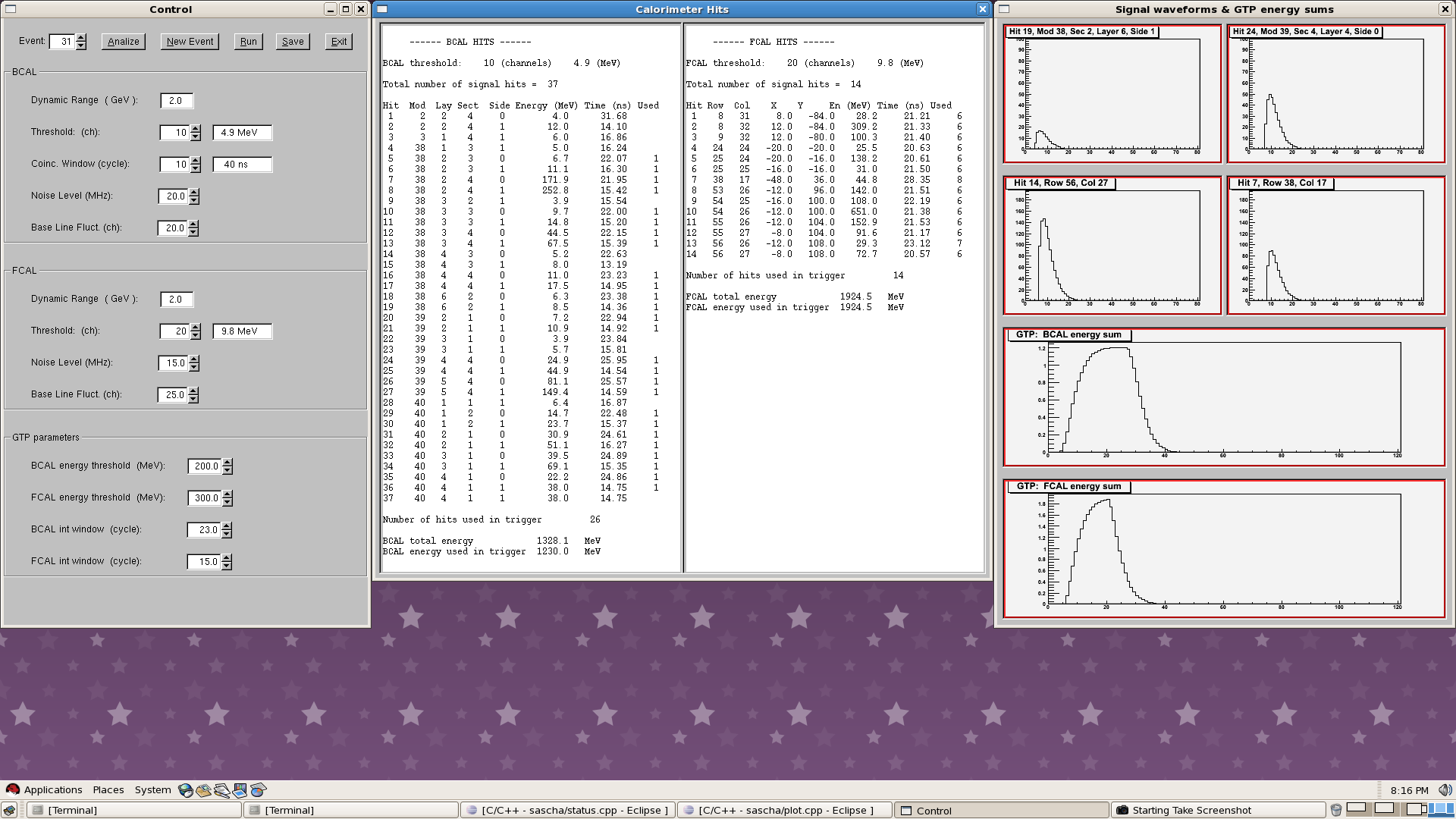 BCAL  TMIN
BCAL  TMAX
FCAL  TMIN
FCAL  TMAX
GTP BCAL Energy Sum
GTP FCAL Energy Sum
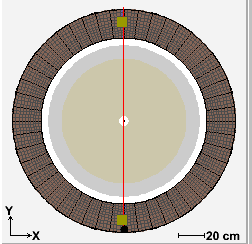 Bitwise simulation: Cosmic Trigger
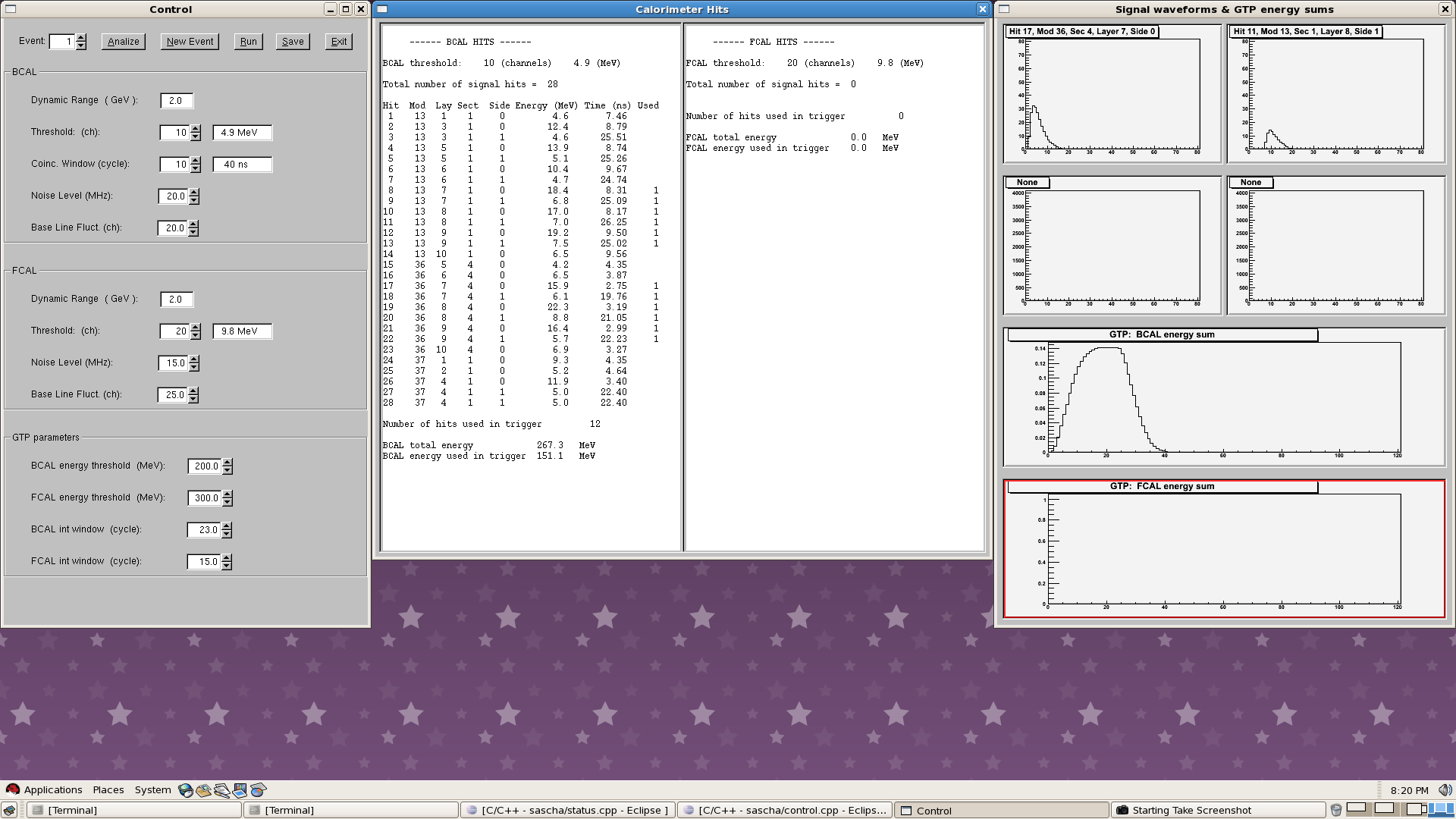